Lepkék
Földes Károly
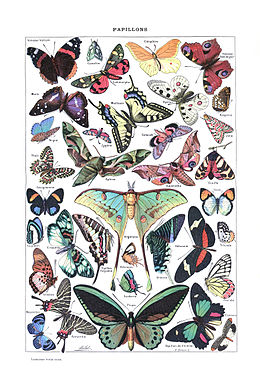 A lepkék az ízeltlábúak törzsében a rovarok     osztályának utolsóként kifejlődött rendje.
Legközelebbi rokonaik a tegzesek, de a lepkéket azoknál jóval fejlettebbeknek tekinthetjük. 
Mintegy 150 000 fajukat írták le; ezek közül Magyarországon körülbelül 3500 él
Méretük meglehetősen változatos: a kifejlett példányok szárnyainak fesztávolsága néhány mm-től 30 cm-ig terjed.
Szabadon mozgatható fejük két oldalán egy-egy nagy, gömb alakú szem ül; sok faj feje tetején még két pontszem is.
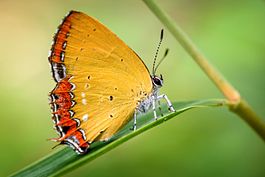 Pávaszemek
A pávaszemek a valódi lepkék legismertebb családja.
Fajaik többsége az Óvilág trópusi, illetve szubtrópusi tájain él. 
Magyarországon két fajuk ismert:
kis pávaszem 
nagy pávaszem
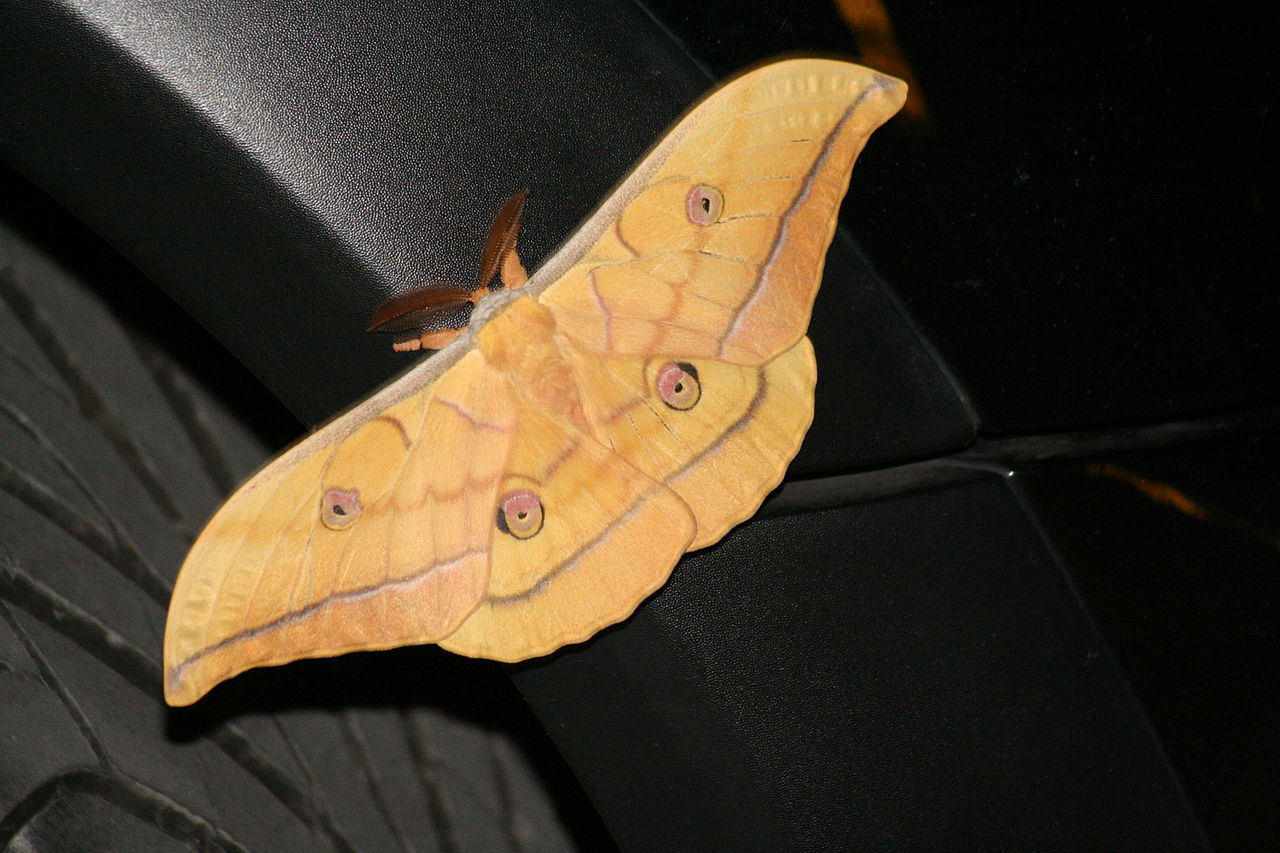 Hím japán selyemlepke
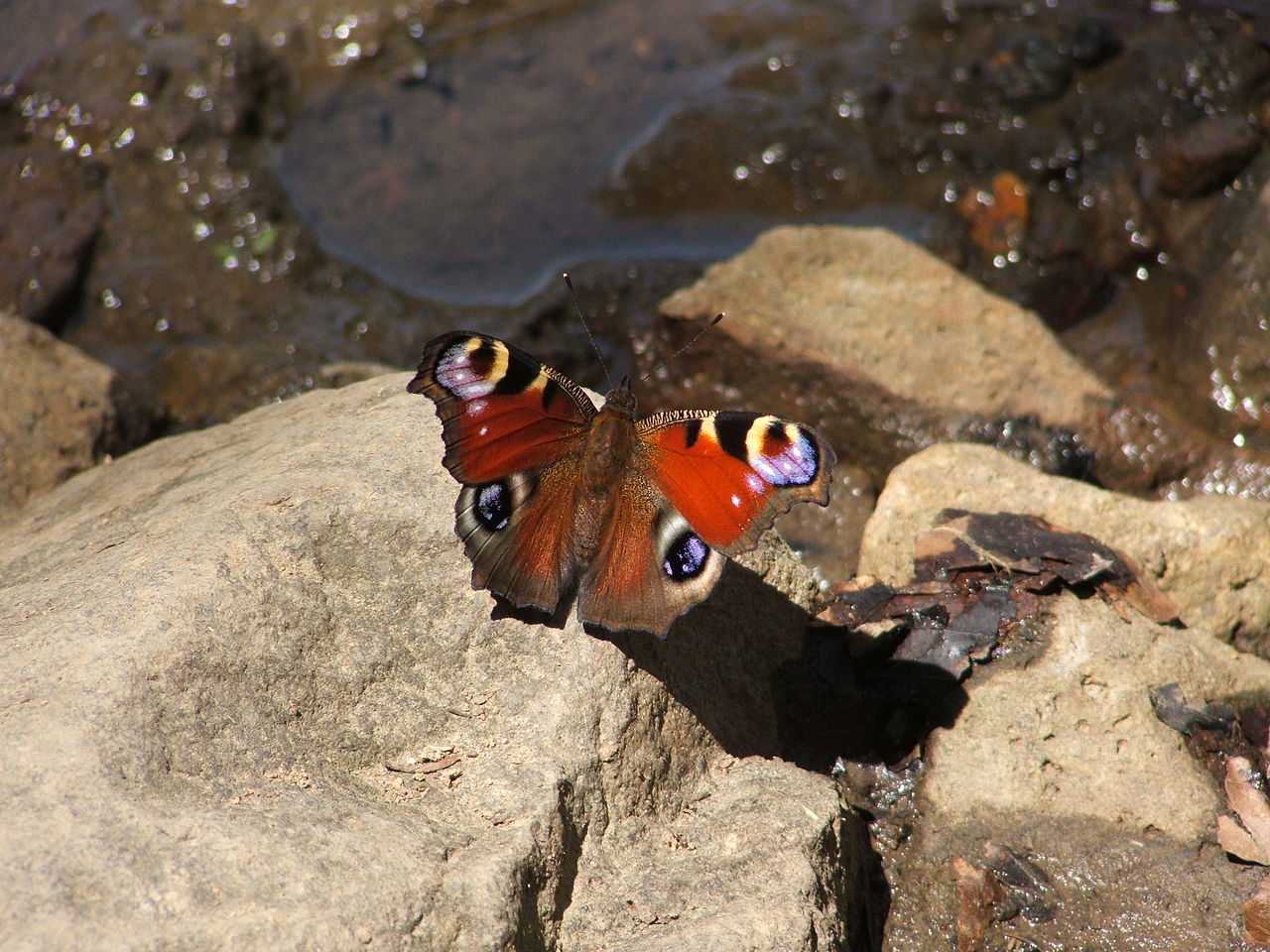 Nappali pávaszem
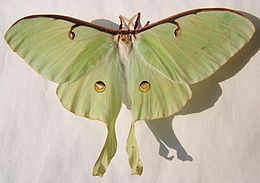 Holdasszövő lepke
Azúrlepke
Az azúrlepke a rovarok  osztályának a lepkék    rendjébe, ezen belül a  tarkalepkefélék családjába tartozó faj.
Szárnyának fesztávolsága 7,5–20 centiméter. A kibontott szárny színe az esőcseppekhez hasonlóan tükrözi vissza a fényt, fonáka pedig barna mintázatú, tehát összecsukott szárnyakkal a talaj hátterébe olvad bele.
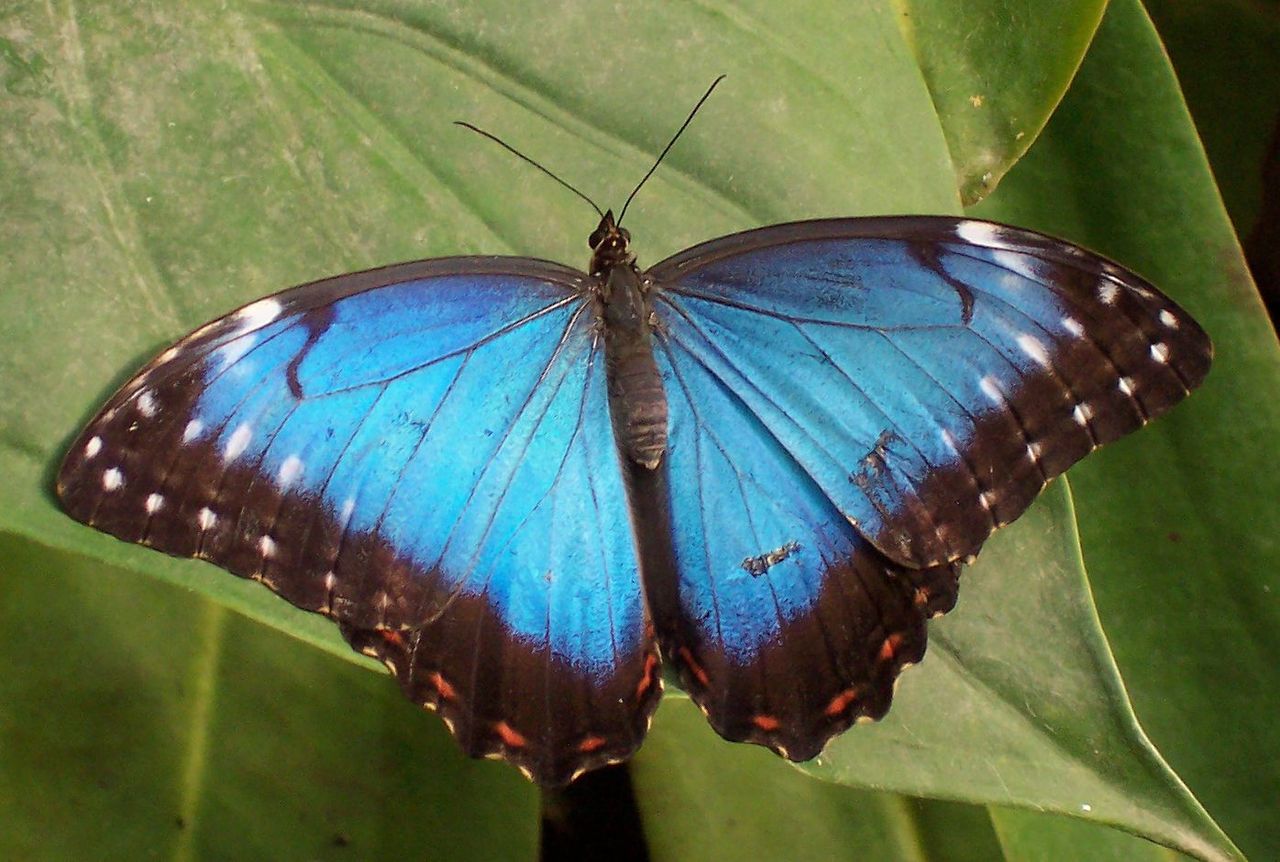 Az imágó felülről
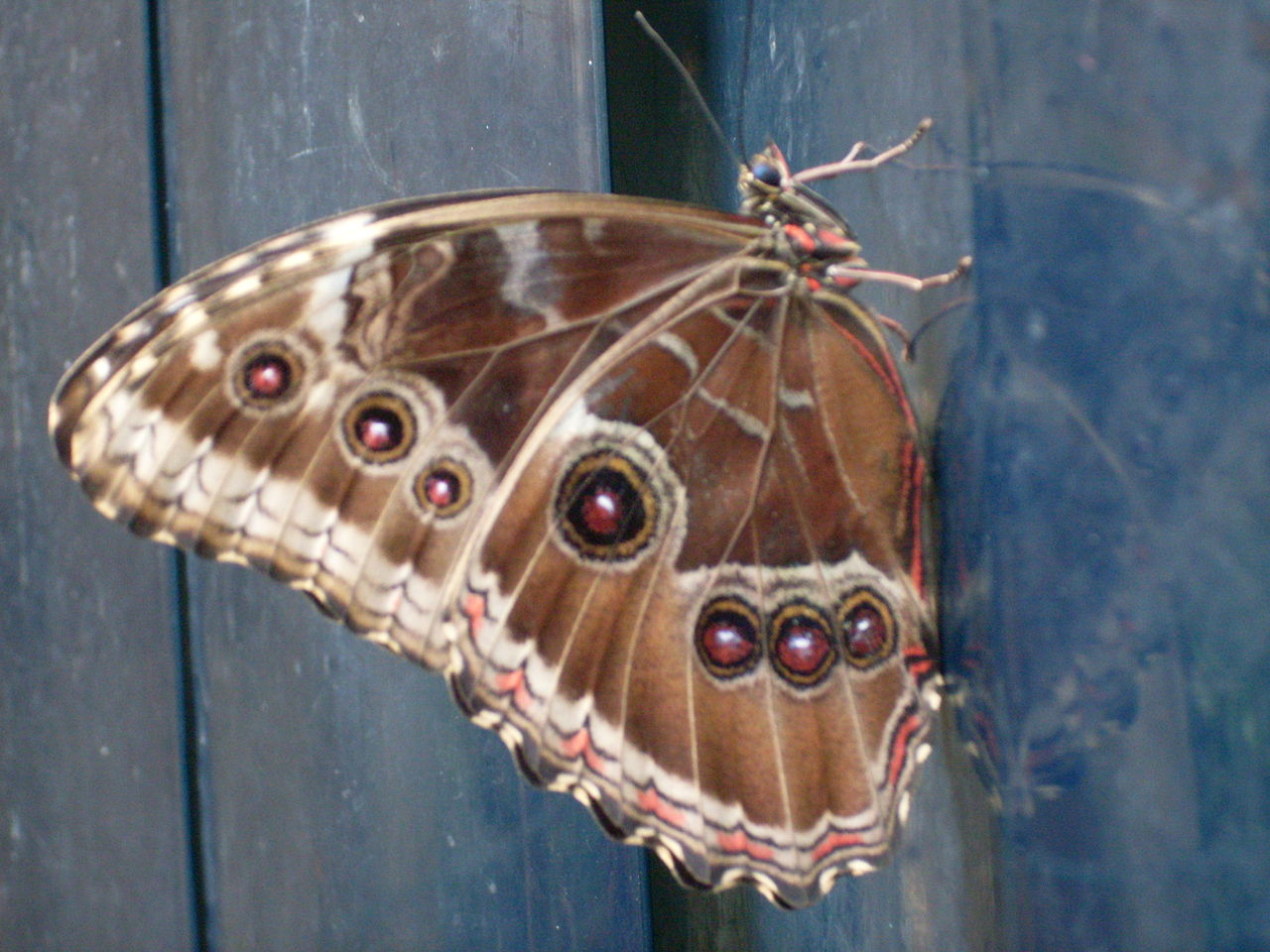 és alulról
Fecskefarkú lepke
A fecskefarkú lepke Európa és Ázsia nagy részén, Japánt is beleértve, valamint Észak-Afrikában és Észak-Amerikában fordul elő.
Az eurázsiaik és észak–afrikaiak alapszíne sárga, az elülső szárnyak hátsó szegélyét két párhuzamos fekete sáv övezi.
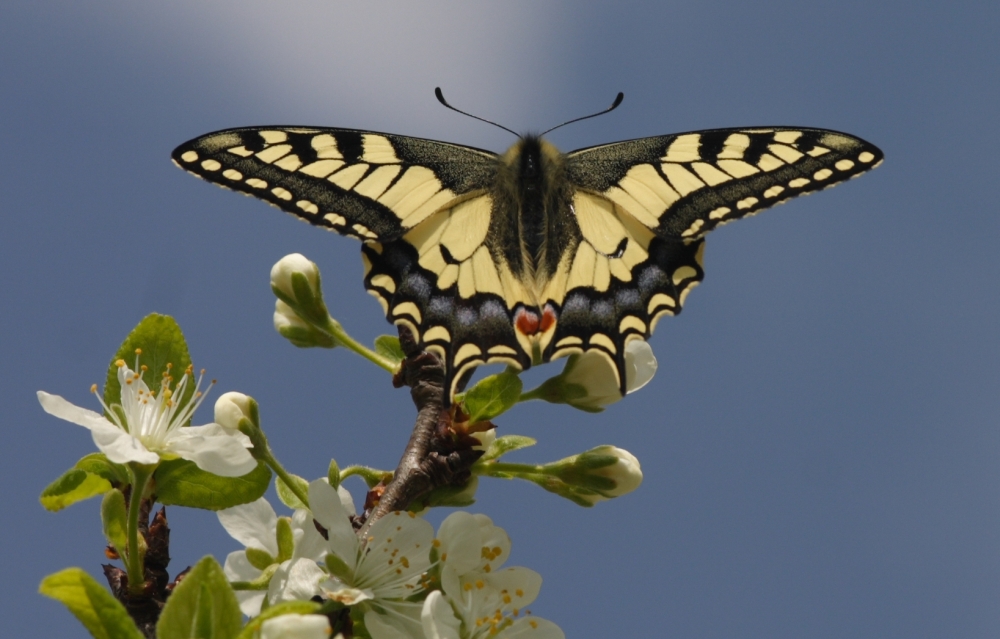 Magyarországi példány
Halálfejes lepke
A halálfejes lepke Afrikától északra a Shetland-szigetekig, nyugaton az Azori-szigetekig és keleten Irán északi részéig fordul elő.
A lepke teste nagy és erős, hátsó része szőrös és lekerekített.
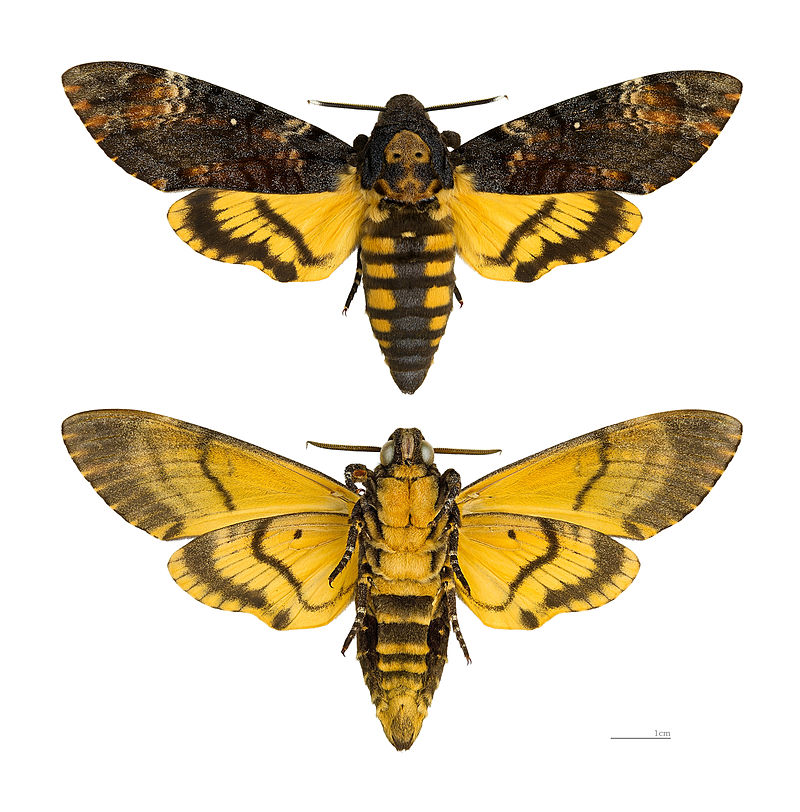 A halálfejes lepke felülről és alulról
Atalantalepke
A mérsékelt égövi Európában, Ázsiában és Észak-Amerikában él.
Szárnyai bársonyos feketék, az elülsőt fehér foltok és piros szalag díszíti, a hátulsót piros szegély.
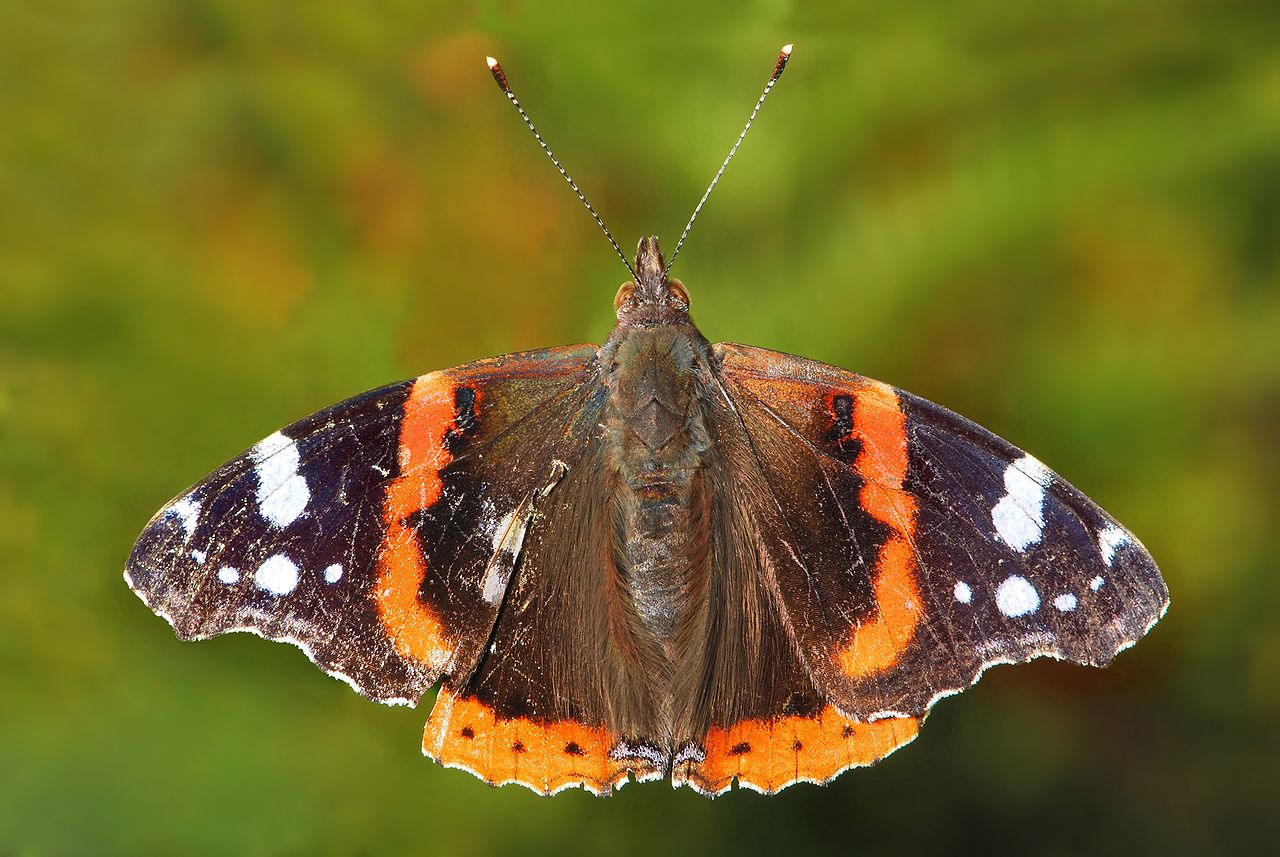 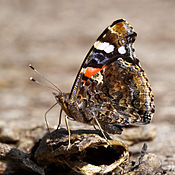 Atalantalepke
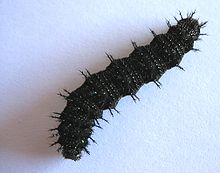 Hernyója
Atlaszlepke
Nagy számban él Délkelet-Ázsiában, Dél-Kínában, de fellelhető Thaiföldön, Indonéziában és Indiában is.
A világ egyik legnagyobb lepkéje: ennek a fajnak a szárnyfelülete a legnagyobb.
Indiában selyméért tenyésztik: a selyemlepkével ellentétben az atlaszlepke selymét törött szálakban választja ki. Ez a barna, gyapjúszerű selyem, az ún. fagara tartósabb, mint a selyemhernyó selyme.
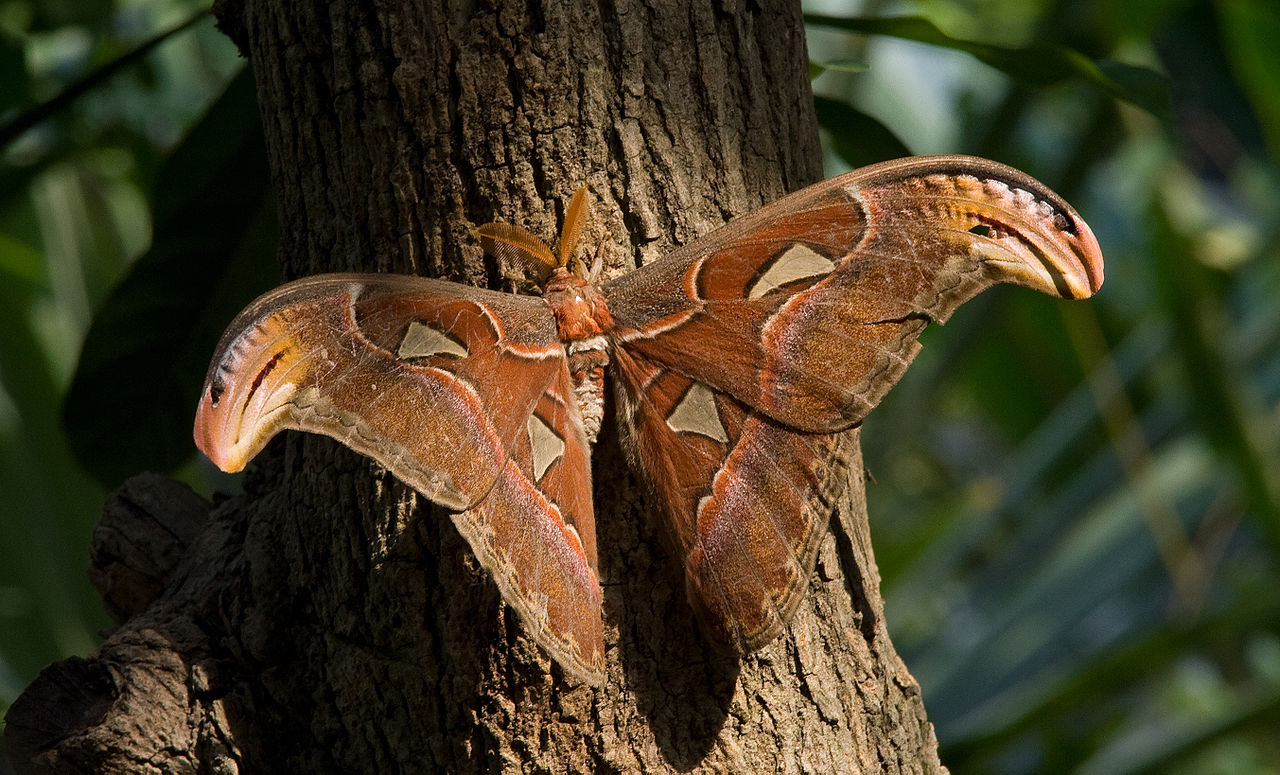 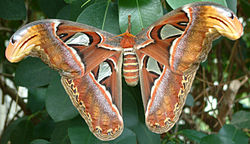 A kifejlett példány
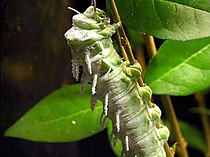 A hernyója
Köszönöm szépen a figyelmet!